Pulmonary volume and Capacities
Dr. Arwa Rwashdeh
Objectives
Measuring the lung volume 
     Spirometer
     Helium dilution
     Plethesmograph 
 Measurement of ventilation
 Mechanics of breathing 
        Quit inspiration
Spirometer
Measuring the lung volumes which frequently done in the pulmonary laboratory 
It is developed in 1850 by Hutchinson 
Is simply upturned bell which is made of light metal aluminum; it is immersed in water and there is a tube connects the interior of the spirometer to the subject 
As the subject breaths out the spirometer goes up and the pens goes down and as the subject breaths in the spirometer bell comes down and the pen goes up 
This is normal breathing ; the tidal volume approximately half a liter 
The subject is asked to take full inspiration go up as far as he can , the volume of the lung then is called the total lung capacity 
Then the subject is asked to breath out as far as he can and he breaths out all the way down to what called residual volume on anther way he is not able to expel all the gas in his lung always there is left in the lung even after full expiration 
The volume at the end of a normal expiration is larger than the residual volume and called functional residual capacity 
The volume that is the subject breaths out with this maneuver from total inspiration to total expiration is called the vital capacity
We can measure tidal volume and vital capacity, but we cant measure residual volume , functional residual volume and total lung capacity because we cant measure the volume of gas at the end of full expiration
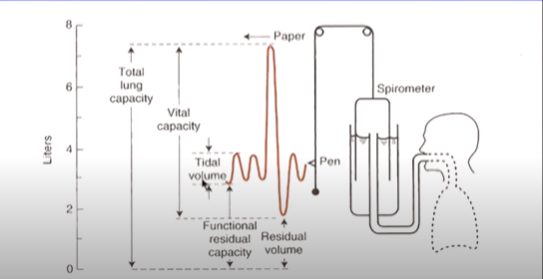 Helium dilution
Take spirometer and put small concentration of helium 5% ; insoluble gas none of it is taken up by the blood 
Given concentration of helium C1 and the volume of spirometer V1, the tape is closed and the subject is breathing through a valve box and so he is not breathing from the spirometer 
Open the tape and starts to breath from spirometer until this equilibration of the helium concentration between the spirometer and the alveolar gas and he starts to do this at functional residual volume 
And we wait until the helium is equally distributed  during that period incidentally we add oxygen to make up the fact that he is consuming oxygen and also absorbs CO2 he produces so we keep the volume of spirometer constant 
At the end of equilibration period we write a simple equation. Because no hilum was lost then the concentration times the volume that we have started is going to be the concentration we finish with times the initial volume plus the volume of the lung 
Since he turned in to the circuit when he was at the end of normal expiration that’s a functional residual capacity we can easily measure and derive  functional residual capacity  from the above equation
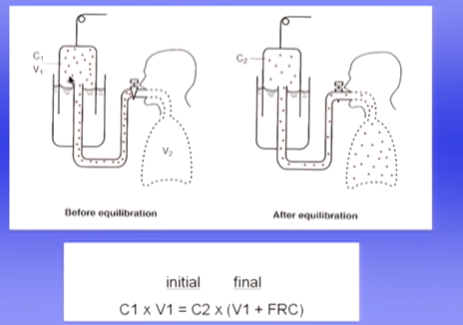 Plethesmograph
Is not quite using much now and it is very complicated to explain but simpler for the subject to do and it is  a body box or plethysmograph
It is air tight box rather like an old telephone booth we measure the pressure inside the box with a sensitive manometer 
The subject has his air way occluded and he tries to inhale against closed airway turn tap in the air way and so there is small increase in the volume of the lung as a result the volume of the gas in the box  decrease and the pressure increase 
Here we using Robert boyels law from 1650 ; if we got  a volume of gas pressure times volume is a constant at constant temperature . What we say for the box for the initial measurement when the subject inhale the initial P1V1 is equal to P2 times the original volume which has been reduced by the volume that lung  changed . Now we applied boyels law to the gas in the lung , we measure the pressure in the air way when he attempting the inspiration after he attempting the inspiration we got a pressure P4 and know the volume is functional residual volume plus the volume that lung changed and we know from the original set so we know functional residual volume
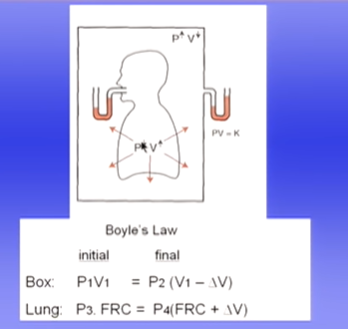 Measurement of ventilation
Total Ventilation; dead space and alveolar ventilation ;can be measured by all expired gas at a given time; simply connect the subject to the valve box simply a device separate inspired from expired gas , collect the expired gas over a given time say 5 minutes and measure the volume in the bag in liters per a minute . This one is not useful
 we really want to know alveolar ventilation 
 volume sub t  means tidal volume, V dot means per unite time, E expired , D dead space, and A alveoli  
 for the gas phase we use uppercase letter for the blood phase we use lowercase  letter which will be talking next time
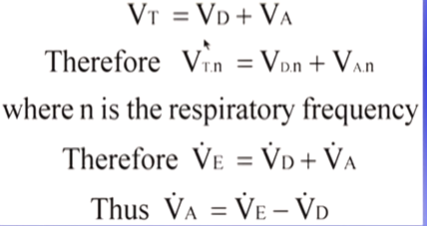 Anther method of alveolar gas measurement which is extremely important but a little bit complicated 
All the CO2  in  the expired gas coming from the alveolar compartment; no CO2 in the dead space , the dead space contains no alveoli no gas exchange 
Instead of using the percentage of concentration we can use what is called the fractional concentration , all the percentage concentration add up to 100 the fractional concentration add up to one and so if we got 5 % of CO2 the fractional concentration is five over hundred  
Here we showing it as PCO2 in alveolar gas but turns out in normal subject that the PCO2 in the alveolar blood is the same as alveolar gas 
This is a very important equation in the subsequent work we are going to do on gas exchange 
The alveolar ventilation and PCO2 are inversely related
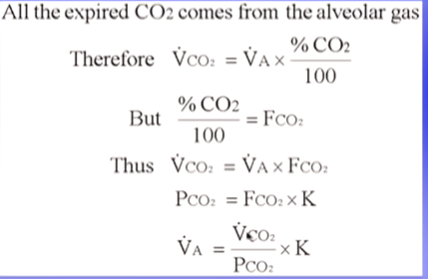 Mechanics of breathing
Intrapulmonary pressure= 760mmHg, intrapleural pressure=756mmHg, Atmospheric pressure=760mmHg
We compare the pressure to the atmospheric pressure so intrapulmonary pressure= 0mmHg and the intrapleural pressure is -4 mmHg
Why the intrapleural pressure or as we donated (PIp) is negative:

        Elasticity of the lung; if you want to stretch something it doesn’t want to be stretched it actual wants to resister the desire of stretch it wants to recoil It wants to assume the smallest size as possible. The visceral plural its going to pull it away and it pulls away as the lung  trying to deflate or getting smaller so the visceral plural pull away from the parietal pleura
     surface tension; this concept that because of the water molecule interaction between the air in the alveoli and the water molecules it causes that tension at the water air interface and the whole thing is the alveoli wants to collapse it wants to assume the small size as possible and the whole purpose again the lung wants to pull the visceral plural away from parietal plural and increase the volume in the chest

       Elasticity of the chest wall; when breathing the elasticity is going to pull the chest wall away so increase     the volume in the chest wall and pulling the parietal plural away from the visceral plural
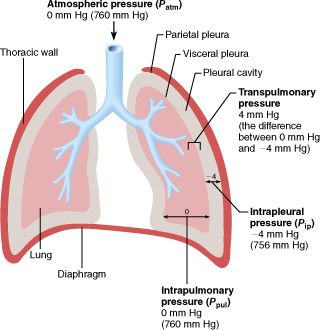 Based upon the relationship of Boyles law  P1V1=P1V2 when ever I increase the pressure of this reaction is going to decrease the volume and visa versa and that tis interesting because the whole purpose to make the intrapleural pressure negative below the intrapulmonary pressure  
 
The over all results of  the dynamic interplay between the above three  concepts they are attempting to increasing the thoracic cavity and keep the intrapleural pressure negative 

One more thing which is also important the lymphatic drainage like broncho mediastinum trunk preventing the accumulation of parietal plural fluid thus maintain the parietal pressure 

Gravity as you getting the lung down by the gravity it is going to pull the apex farther away or in anther word pulling the visceral from the parietal and I am also pulling down and getting the visceral close to the parietal pleura . The volume is decreasing and the pressure is increasing down and the volume is increasing and the pressure is decreasing up
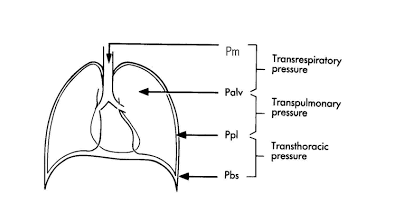 Transpulmonary pressure ; the difference between intrapulmonary pressure and intrapleural pressure. Positive pressure trying to inflate the lung 
Transthoracic pressure ; the difference between the intrapleural pressure and the atmospheric pressure. Negative pressure trying to deflate the lung  
Trans respiratory pressure; the difference between the intrapulmonary pressure and the atmospheric pressure, zero pressure
Quit Inspiration
External intercostal muscles between the ribs and diaphragm 
Input coming from cerebral cortex to Intercostal nerve stimulated the external intercostal muscles and phrenic nerve stimulated diaphragm 
Group of nucleus called ventral respiratory group in the medulla obligate
In quite respiration two muscles are involved external intercostals and diaphragm 
External intercostal muscles when contract they pull the ribs outward like the bucket with two handles if you pull them and increasing the thoracic volume anther thing they pull the sternum out and outward and that increase the thoracic cavity anteriorly whereases the ribs go outward they increase horizontal  either way nonetheless this going to increase the thoracic cavity
When the diaphragm contract this going to increase the thoracic volume
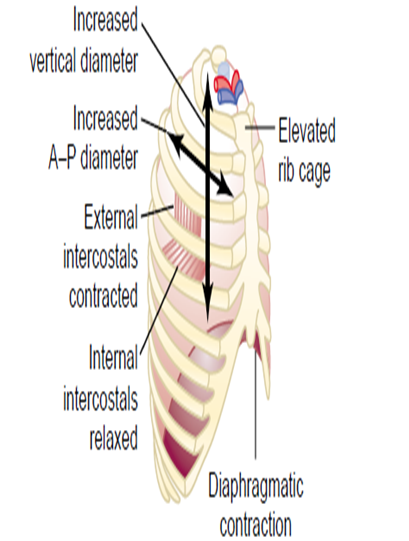 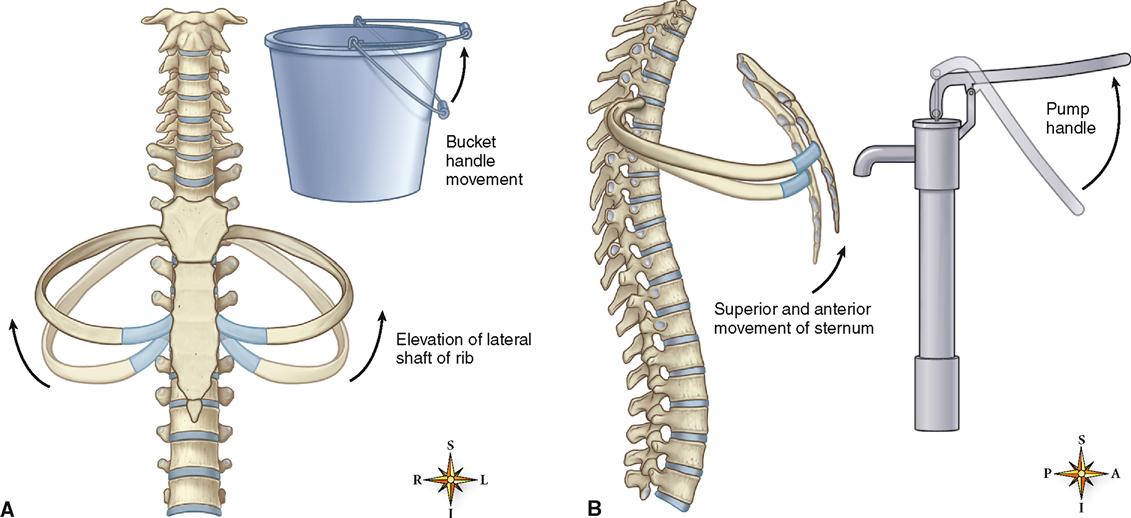 Changing of chest and lung pressure during quit inspiration
The intrapleural pressure will drop down from -4mmHg (rest) to -6mmHg (inspiration) because the volume is going to increase and the pressure is going to decrease according to boyels law  
The intrapulmonary pressure will drop down from 0mmHg (rest)to -1mmHg (inspiration) because the volume of the lung is going to increase thus the visceral plural become very close to parietal plural 
Transpulmonary pressure will be equal to +5mmHg and the transthoracic pressure equal to -6mmHg and the trans respiratory pressure is going to be -1mmHg the air want to flow inwards according to the diffusion law
The pressure inside the alveoli is -1mmHg in comparison to atmospheric or in anther ward it is 759mmHg  the flow of the air inward would continue until the peak point of intrapulmonary pressure equals to atmospheric pressure